מערכת שידורים לאומית
SH sounds Part 2
JHS
Teacher: Rania Essa
Can you?
Let’s review!
sh
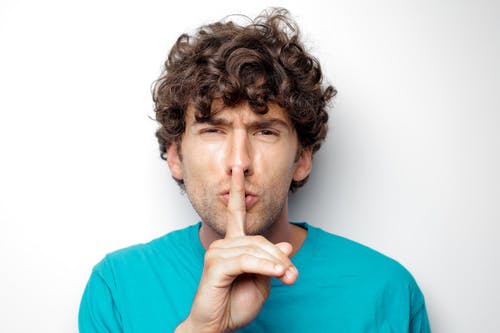 Tongue Twister Fun
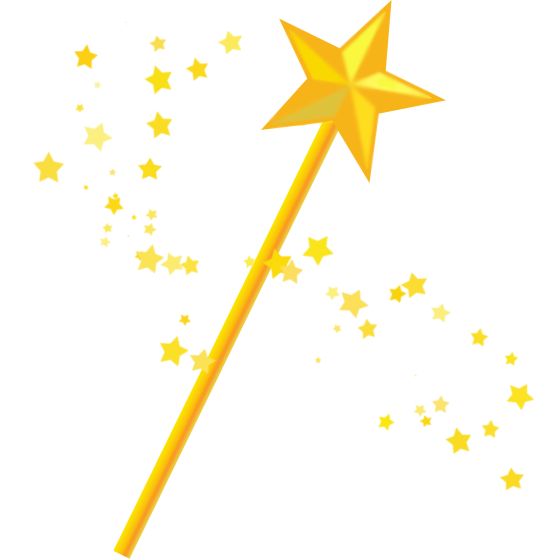 I wish to wish the wish you wish to wish, but if you wish the wish the witch wishes, I won't wish the wish you wish to wish.
Let’s review some words
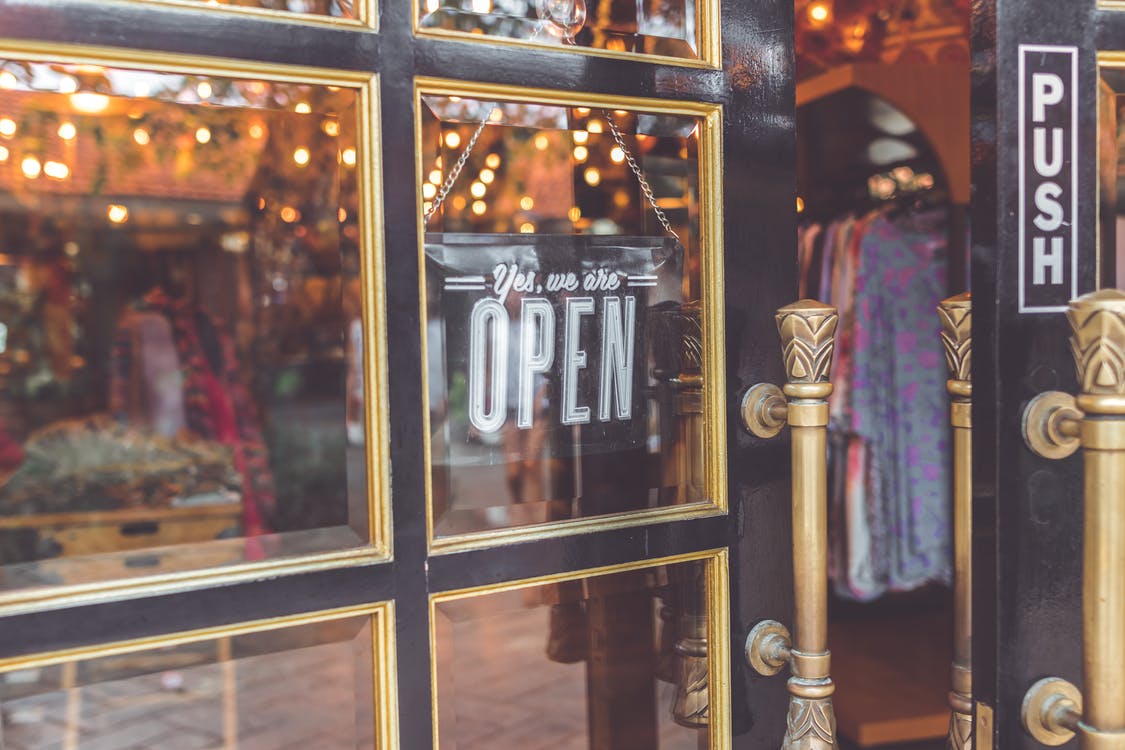 to push
يَدْفَع
לדחוף
fashion
موضة
אופנה
Photo from Pexels
a supermarket
متجر
סופרמרקט
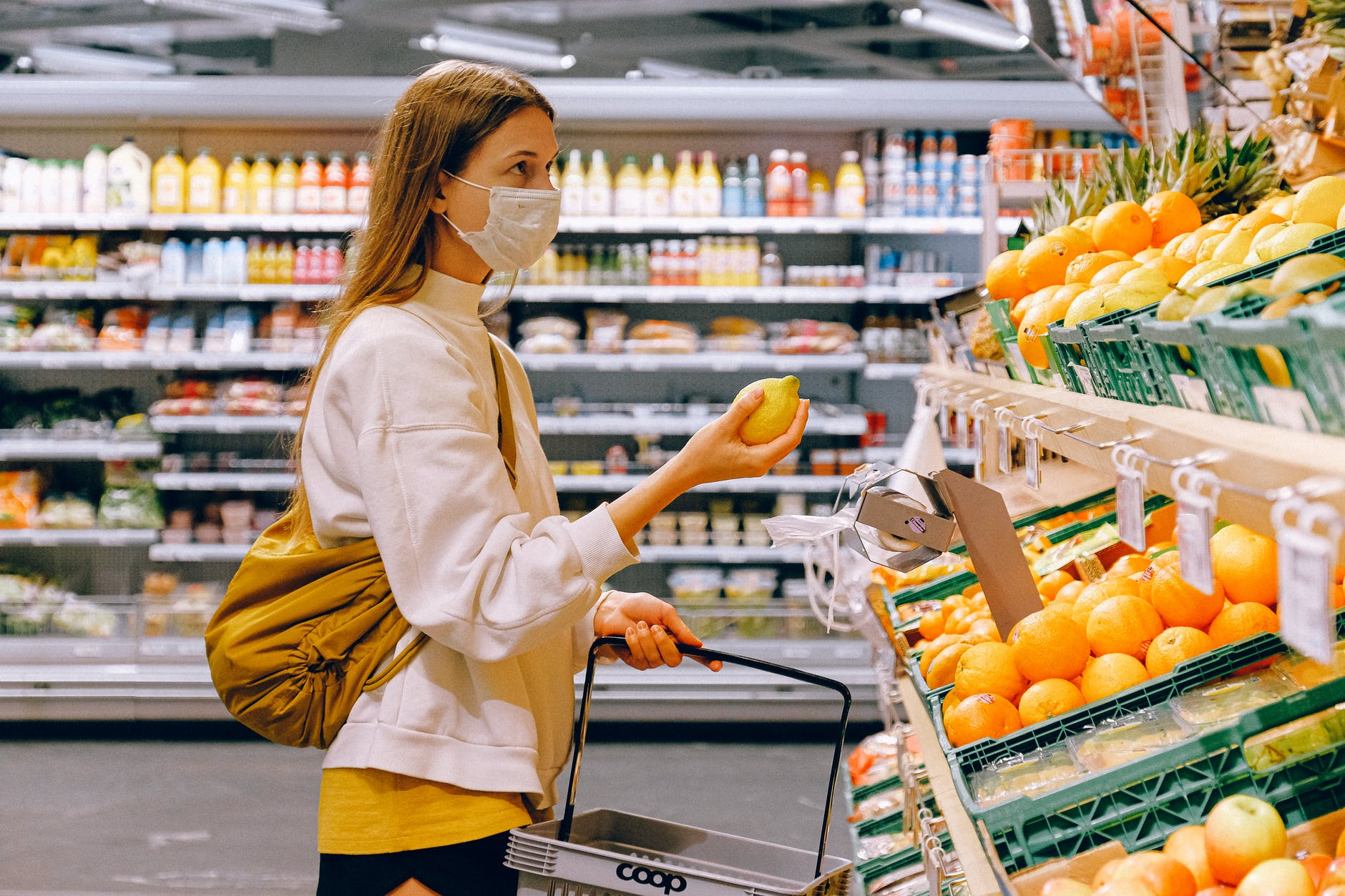 to shopيتسوقלקנות
Photo from Pexels
friendship
صداقة
חברות
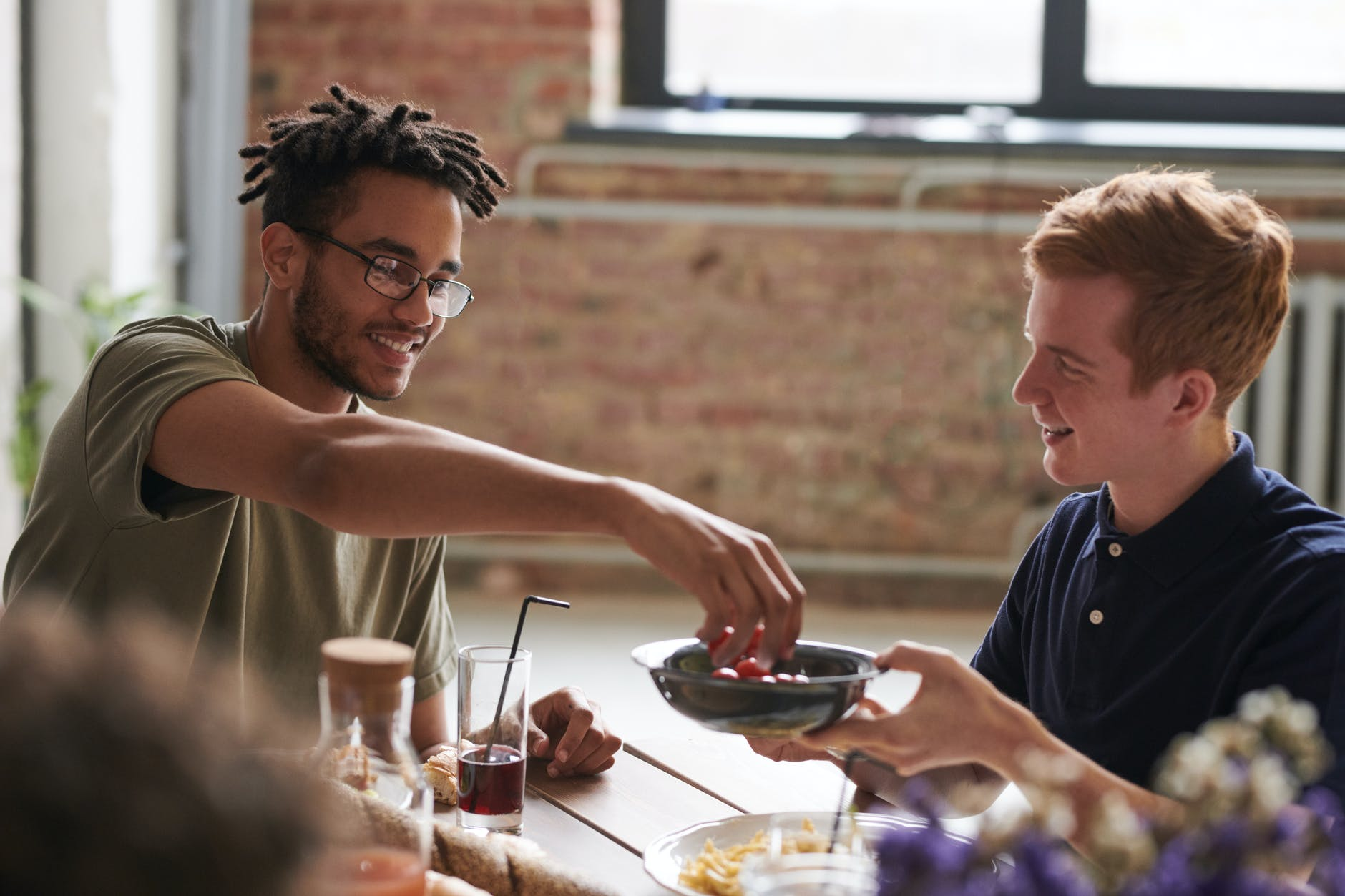 to share
يشارك
לשתף
Photo from Pexels
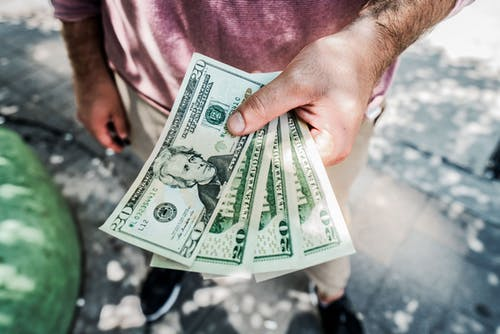 cash
نقداً
מזומן
Photo from Pexels
Let’s review the new words
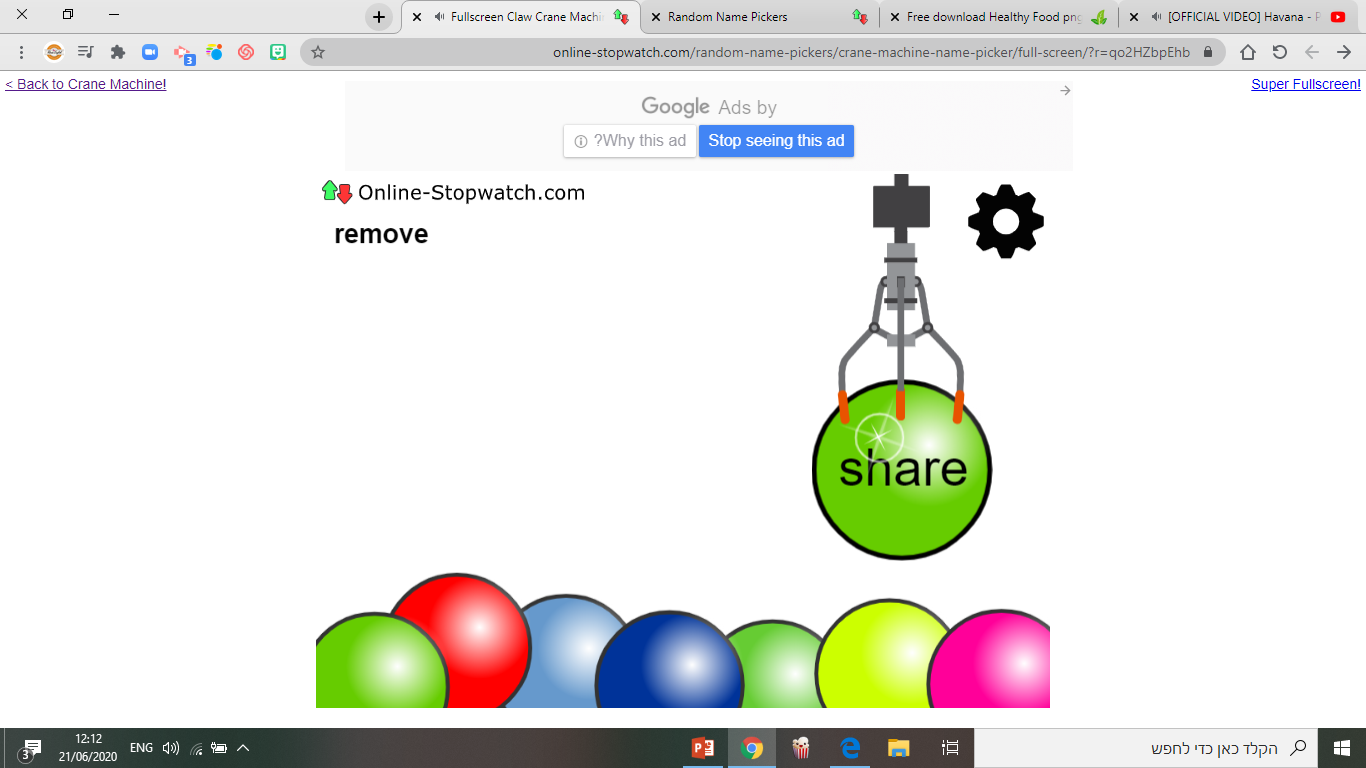 https://www.online-stopwatch.com/random-name-pickers/crane-machine-name-picker/?r=qo2HZbpEhb
Do you like shopping?
What do you like to shop for?
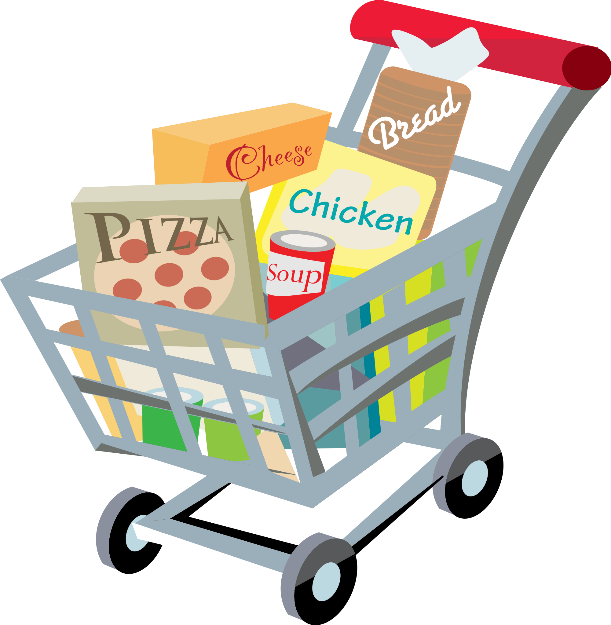 food
shoes
clothes
books
What’s in their shopping bags?
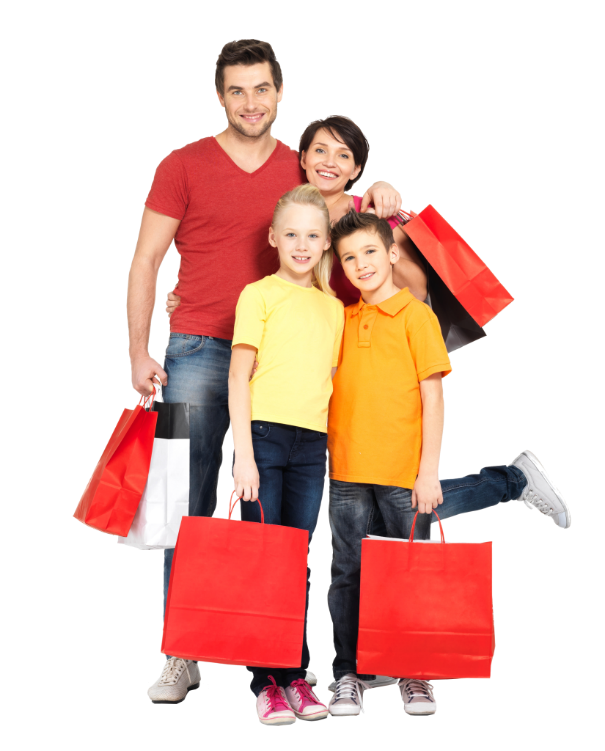 shoes
some fruit
shirts
a toothbrush
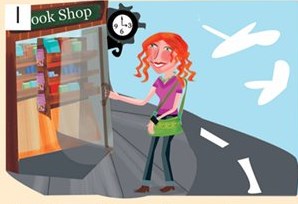 Ashley Goes Shopping
Ashley likes shopping. It’s 3 o’clock and she pushes the door and goes into the book shop.
Adapted from “Goal 2” ECB
Ashley likes shopping.
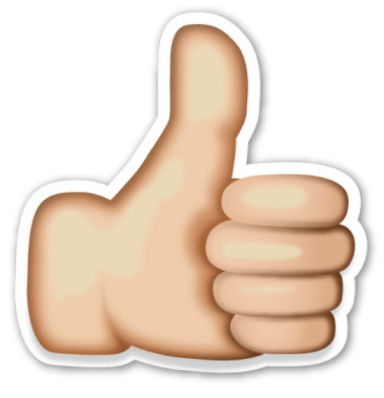 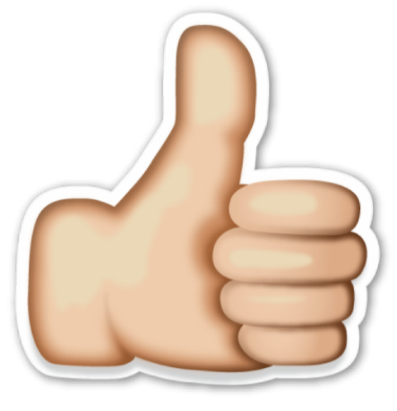 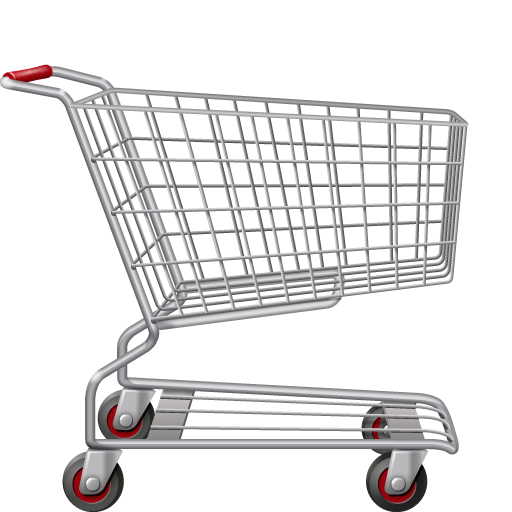 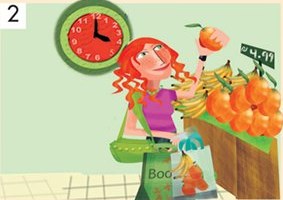 It’s 4 o’clock now. Ashley is in the supermarket. She shops for fruit and pays cash.
Adapted from “Goal 2” ECB
What can you find in a supermarket?
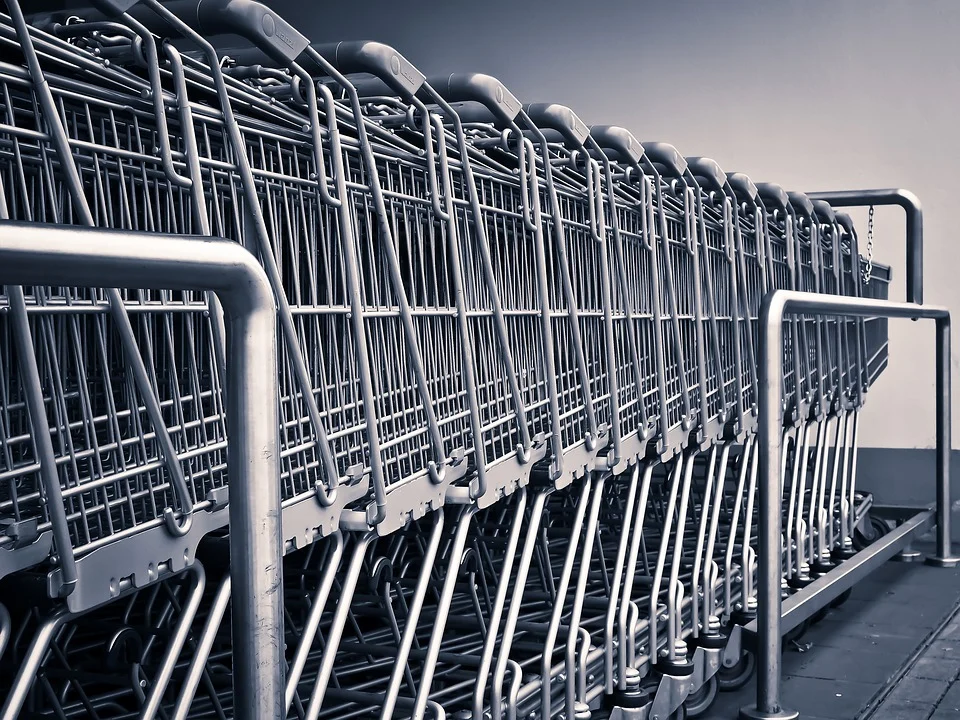 Photo from Pexels
Break
Make a list of things that you want to buy at the supermarket.
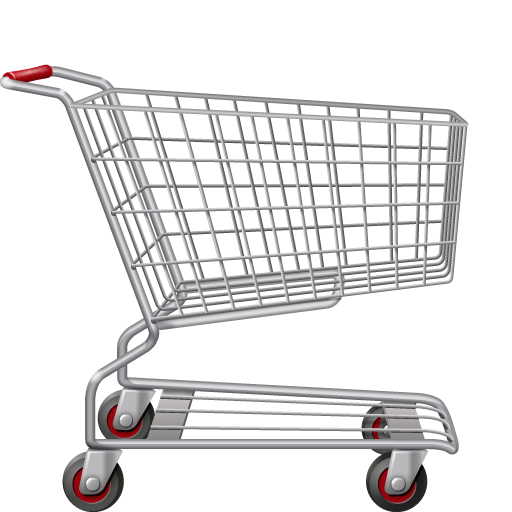 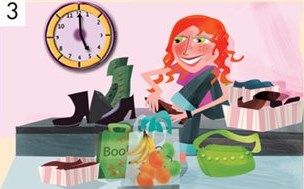 It’s 5 o’clock now. Ashley is in the shoe shop. She loves fashion.
Adapted from “Goal 2” ECB
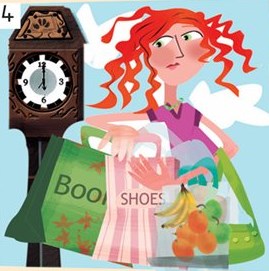 It’s 6 o’clock. 
Ashley has three shopping bags. She is also very tired.
Taken from “Goal 2” ECB
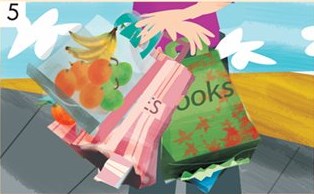 In bag 1 she has ten pencils and three big books. In bag 2 she has apples, oranges and bananas. In bag 3 she has new shoes.
Taken from “Goal 2” ECB
What does Ashley have in her bags?
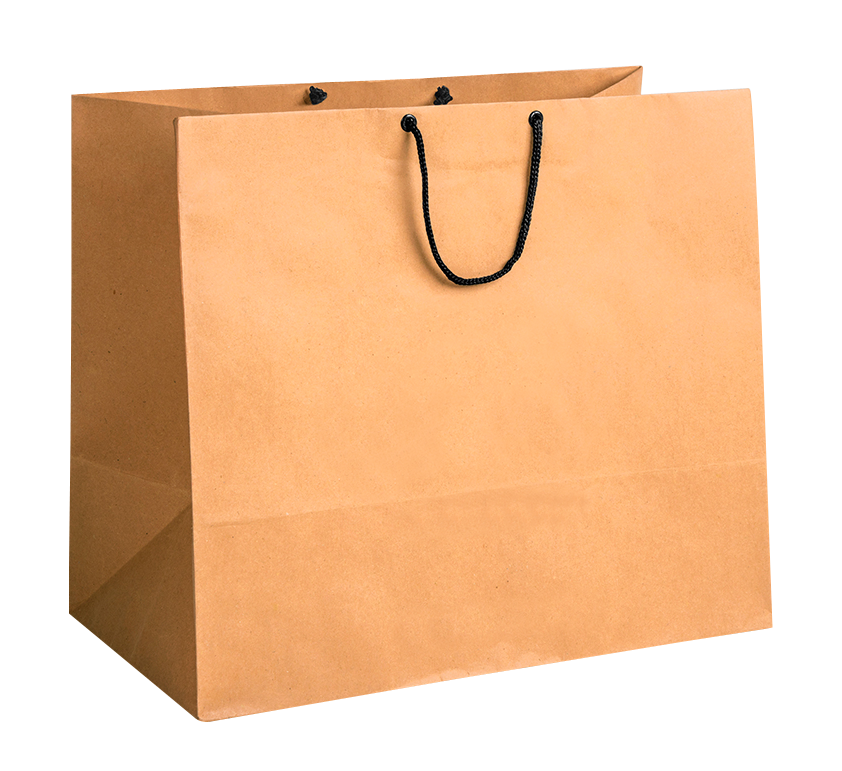 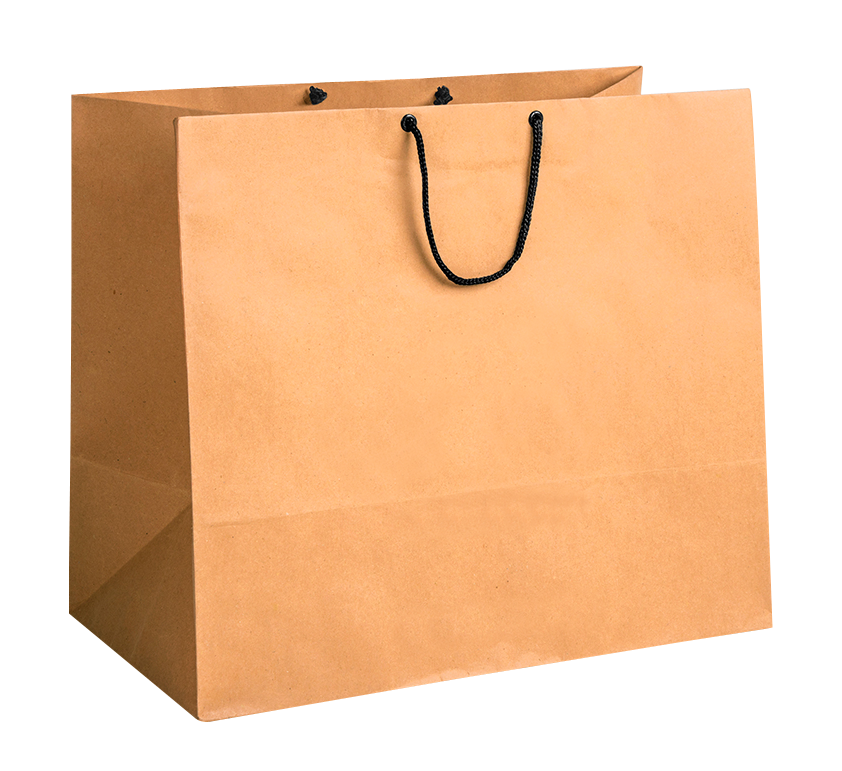 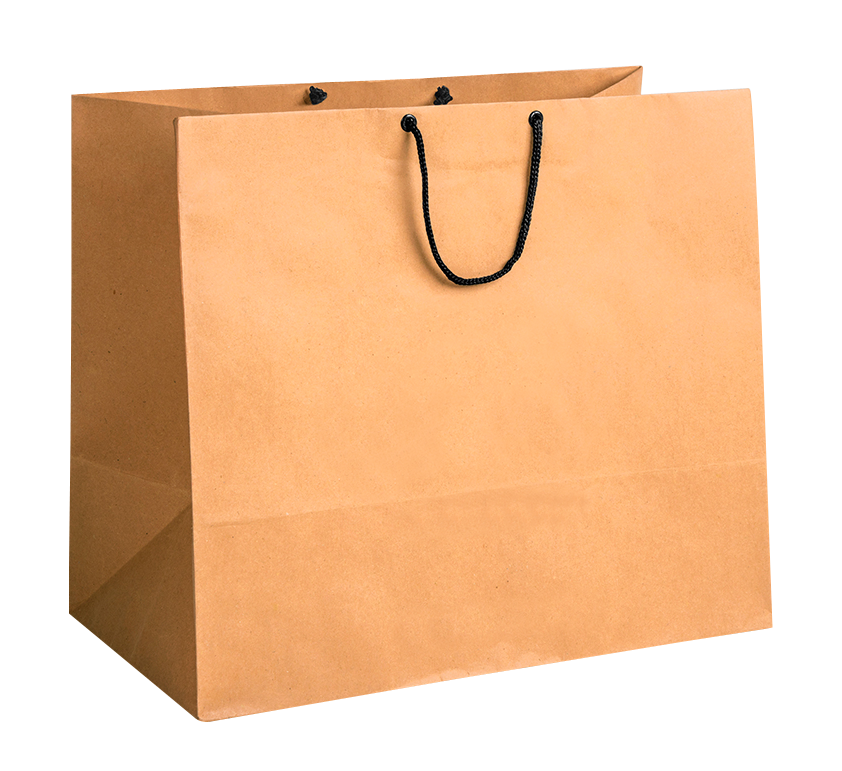 apples, oranges and bananas.
10 pencils and three big books
new shoes
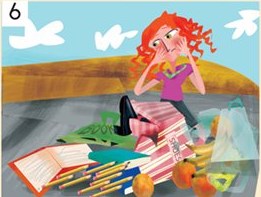 Oh no! Look at the bags! The apples, the oranges, the bananas, the books and the pencils are on the ground.
Taken from “Goal 2” ECB
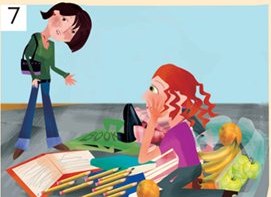 Jen says, “Can I help?”
Taken from “Goal 2” ECB
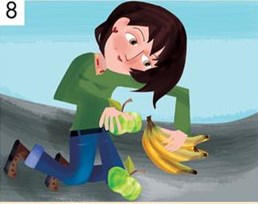 Jen helps and picks up the apples and bananas.
Taken from “Goal 2” ECB
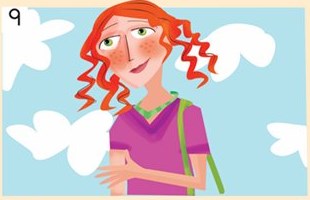 Ashley says, “Thank you.”
Taken from “Goal 2” ECB
Ashley and Jane have a good friendship. They share things that they enjoy.
What do they do together?
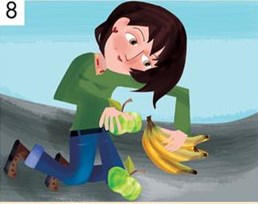 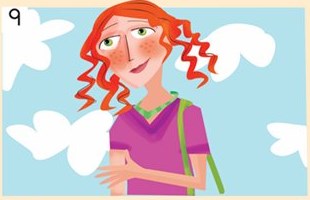 Do they fish for fish?
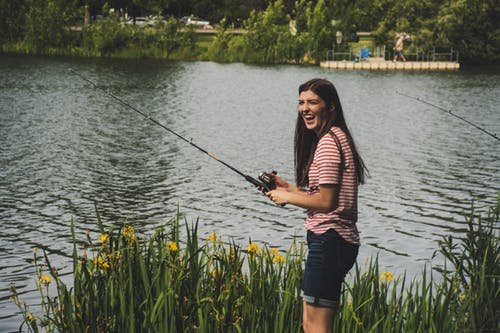 Photo from Pexels
Do they watch fashion shows?
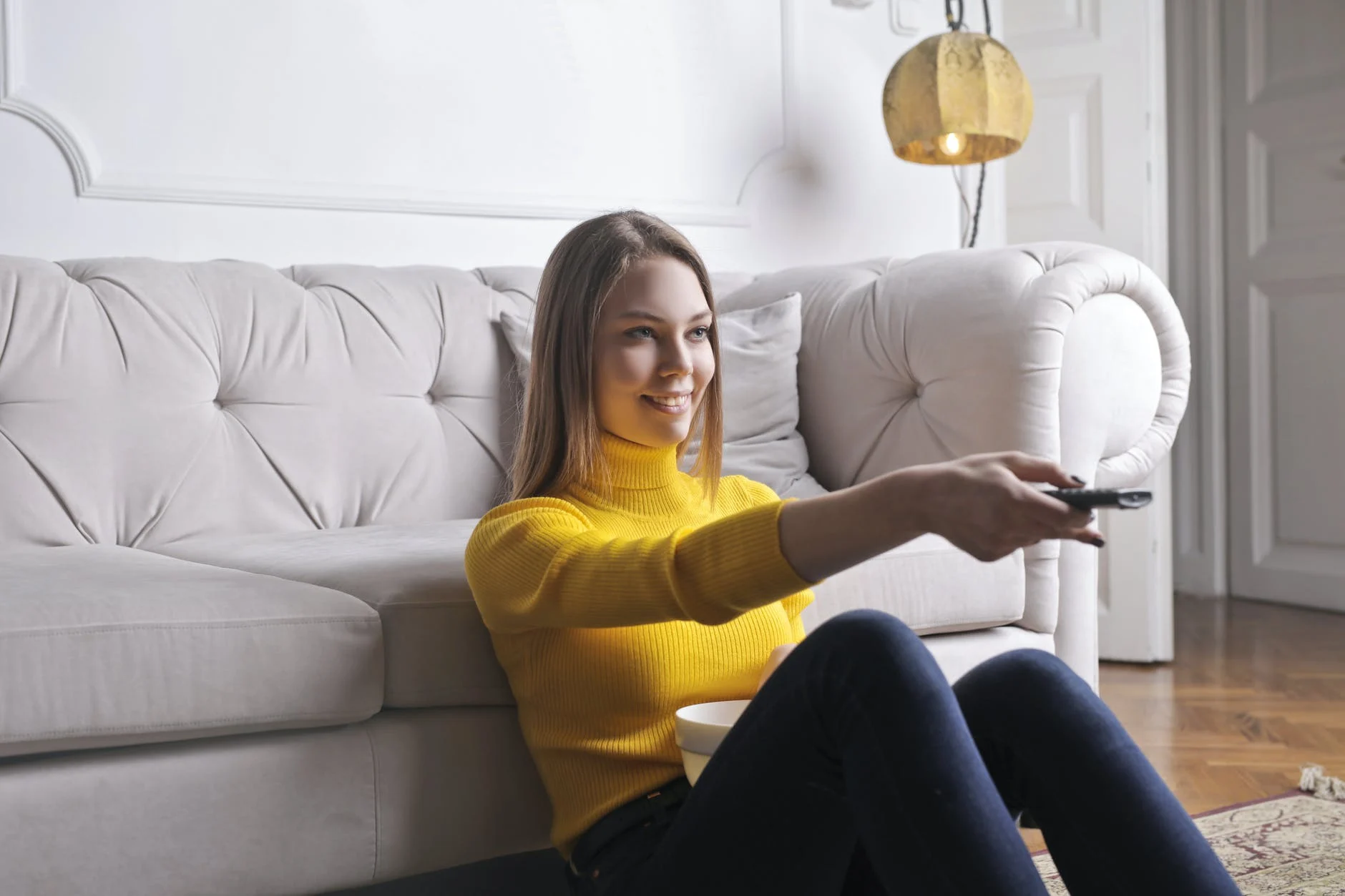 Photo from Pexels
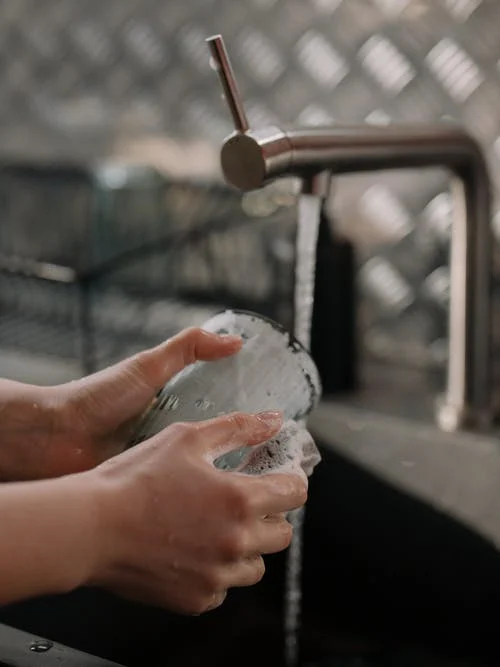 Do they wash dishes?
Photo from Pexels
Can you guess?
They shop for shiny shoes and pay a lot of cash!
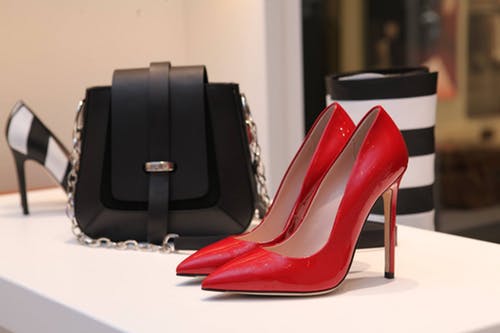 Let’s practice the vocabulary words
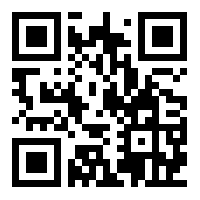 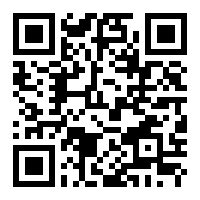 Quizlet set- Arabic
Quizlet set- Hebrew
https://qrgo.page.link/b5u2T
https://qrgo.page.link/xM5vW
Self Assessment
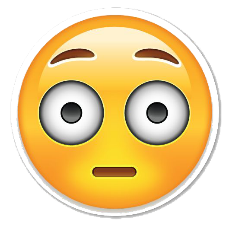 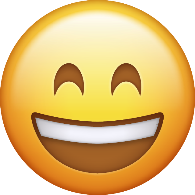 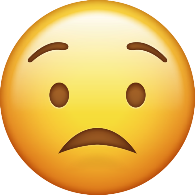 Now you can…
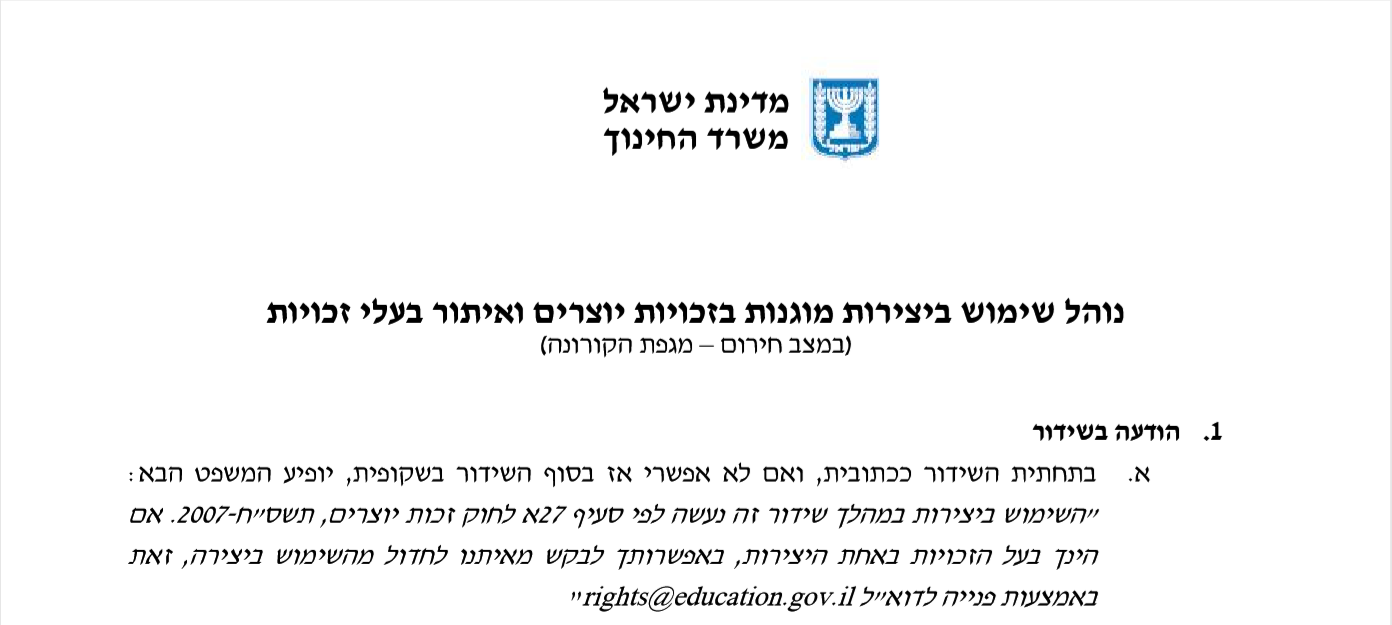